Multiple Intelligences
The question is not 
"How smart are you?" 
it's "How are you smart?"
Multiple Intelligences = "Smarts"
There are lots of different kinds of smart - word smart, logic smart, picture smart, nature smart, people smart, self smart, music smart, and body smart. 
We each have ALL of these kinds of "smarts" but in our own individual combination, with some stronger than others.

T
Multiple Intelligences
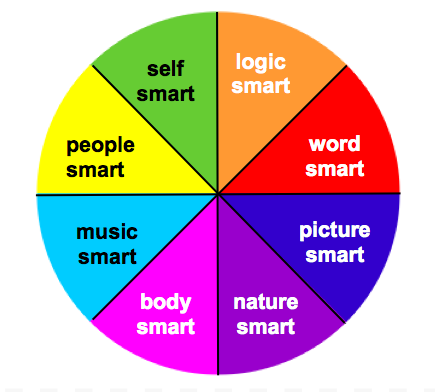 Word Smart
"Verbal-Linguistic Intelligence"

Good at and enjoy:

               reading                  writing                creating                  talking                 listening 
              explaining          telling stories 
        
          playing word games and puzzles
Logic Smart
"Logical-Mathematical Intelligence"

Good at and enjoy:

        calculating          solving problems   
        organizing              hypothesizing  
       categorizing                analyzing  
     making patterns          researching 
                using logical arguments
Picture Smart
"Visual-Spatial Intelligence"

Good at and enjoy:

             art                      photography    
        designing                   graphing
 working with maps             mazes 
   making diagrams        drawing plans   
                creating mental pictures
Music Smart
"Musical-Rhythmic Intelligence"

Good at and enjoy:

  singing      remembering songs       rhyming       
  dancing       keeping the beat           rapping     
playing instruments     creating sound effects 
remembering things by:                        making them into a rhyme, song, or rap
People Smart
"Interpersonal Intelligence"

Good at and enjoy:

  understanding people    working with others
         cooperating                       caring         
       communicating                 leadership                                   
            managing and organizing people
Self Smart
"Intrapersonal Intelligence"

Good at and enjoy:
 setting goals     self-control
being responsible
     thinking about and understanding their:                             learning, feelings, behavior,               strengths and weaknesses   
using their experiences                                  to understand and explain things
Nature Smart
"Naturalist Intelligence"

Good at and enjoy:

taking care of animals        being outdoors  caring about the environment 
learning about, exploring, observing, and investigating nature, animals, and the environment
Body Smart
"Bodily-Kinesthetic Intelligence"

Good at and enjoy:

        movement                 acting  
          building               fixing  things   
      manipulating          making things    
                    learning actively